MATERNAL COLLAPSE
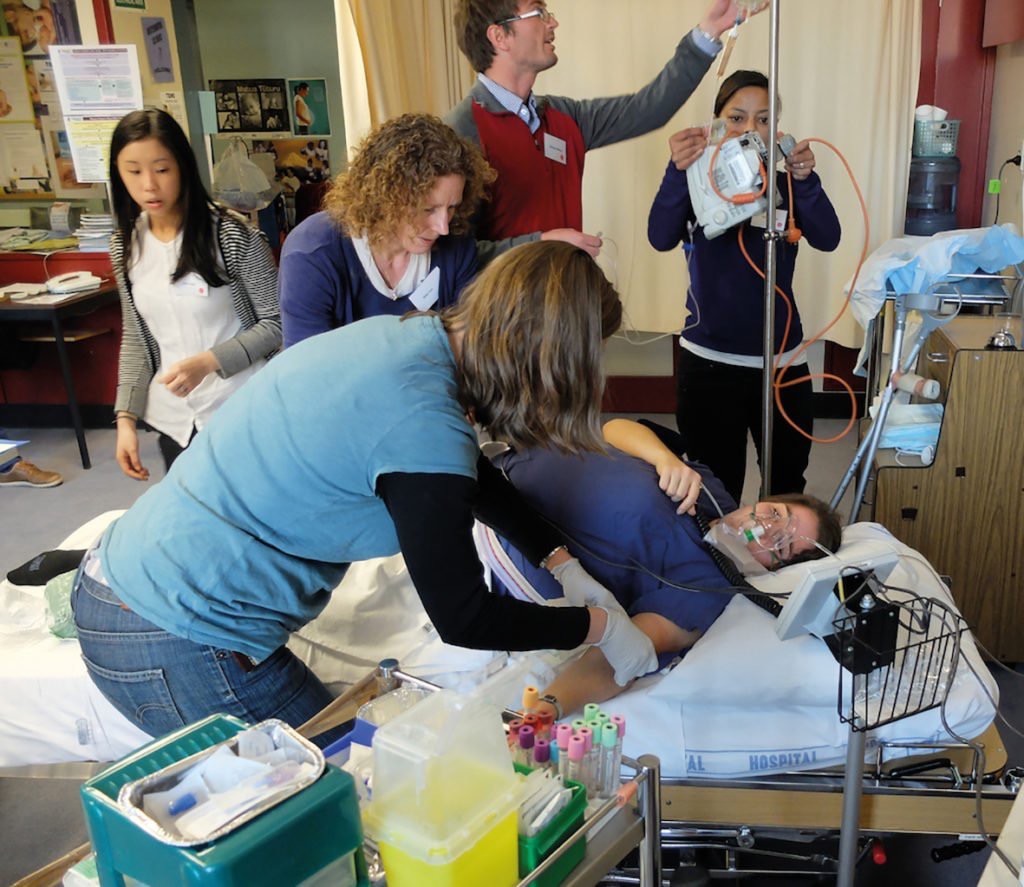 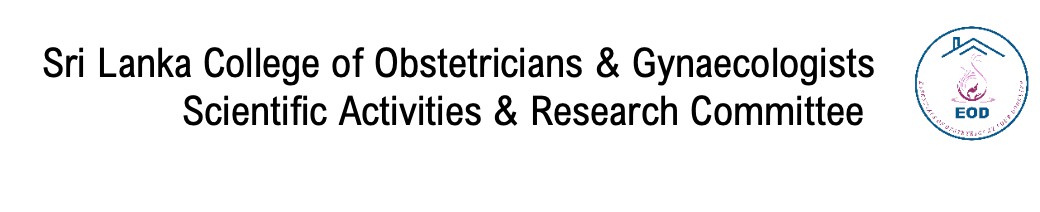 Definition
Acute event involving cardiorespiratory system or CNS
Result in reduced or absent conscious level
During pregnancy and upto 6 weeks pospartum period
Identifying impending collpase
Modified Early Warning Score combined with Clinical Judgement
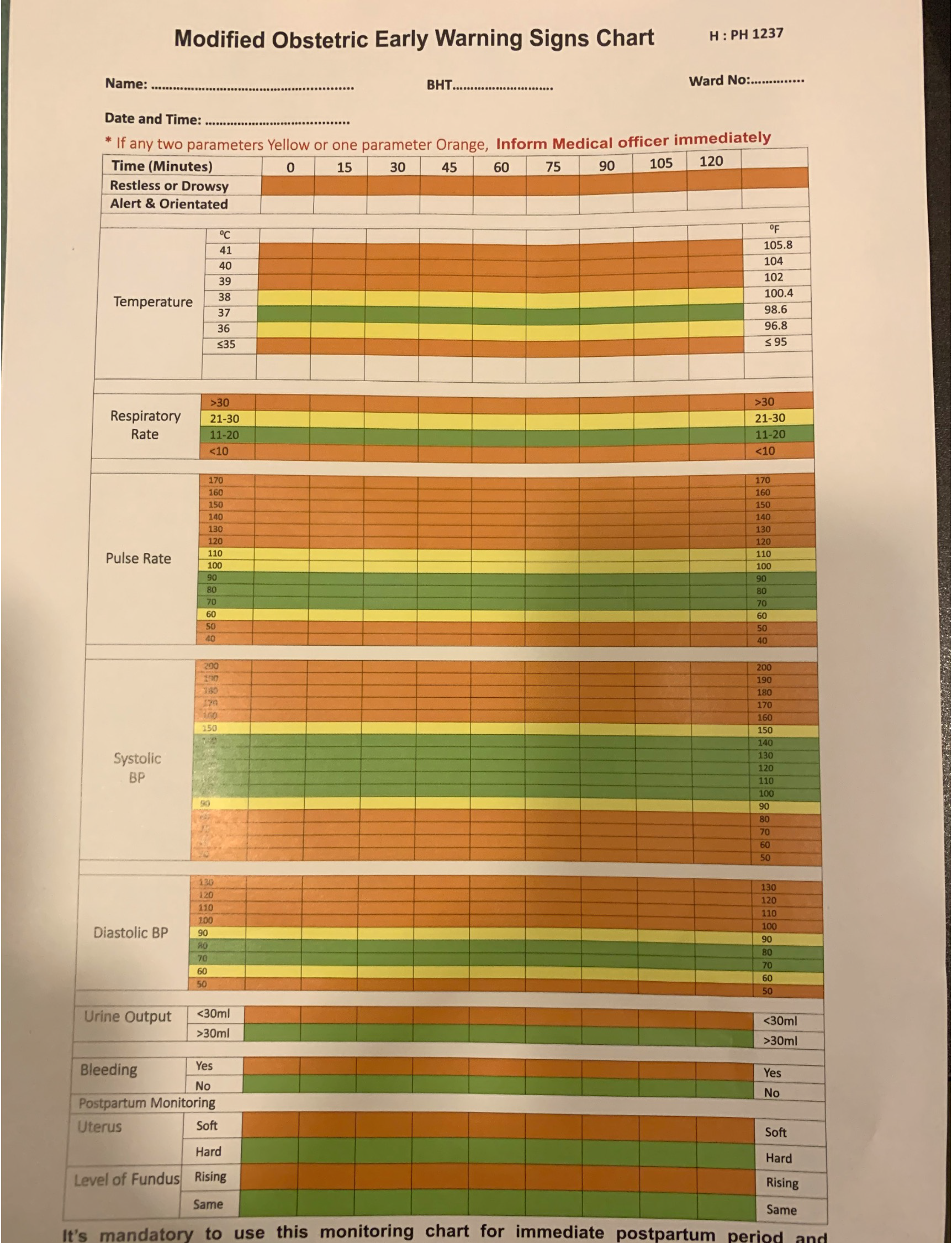 Causes
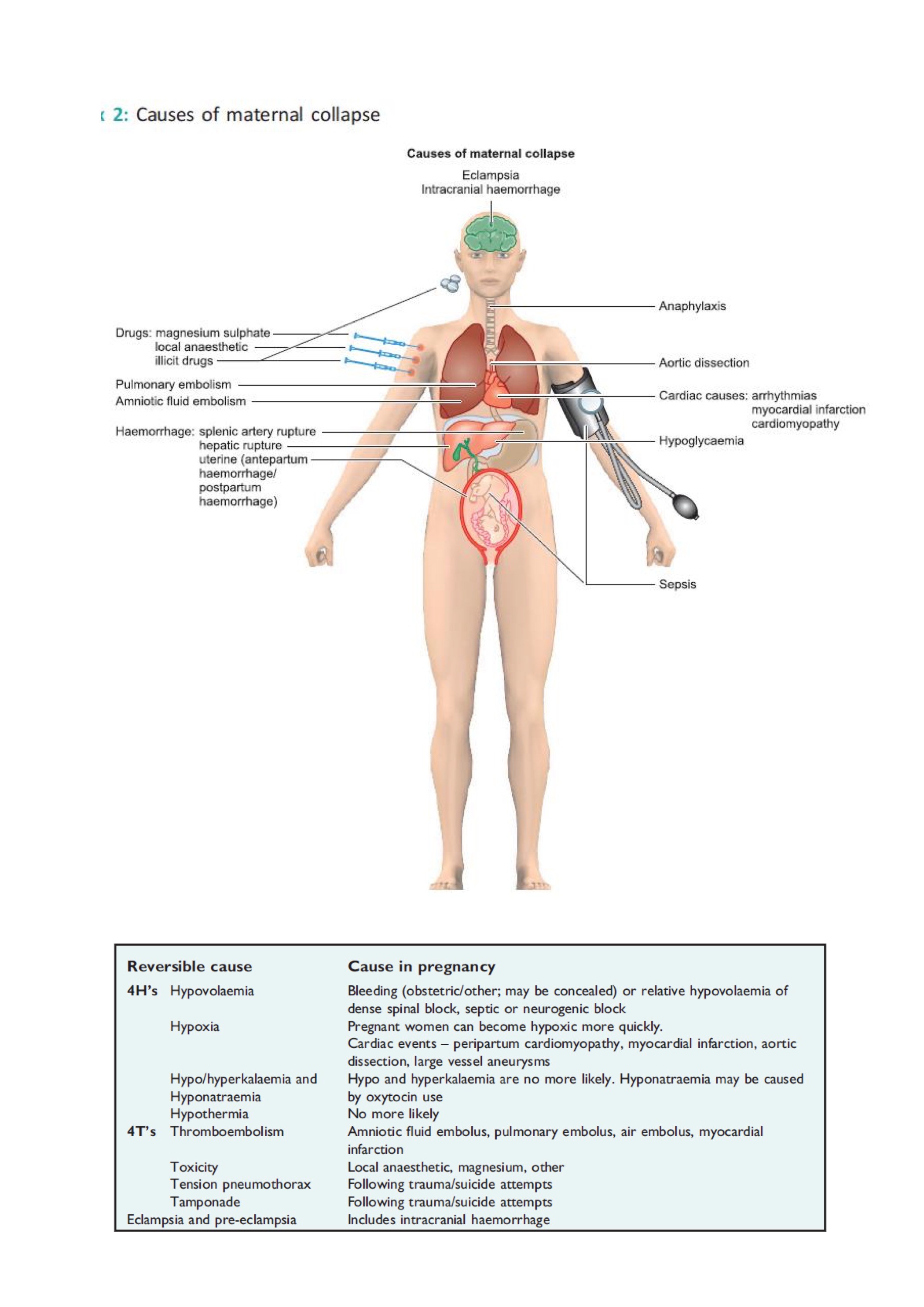 Reversible causes of Maternal Collpase
Reversible causes of Maternal Collpase continued…..
Anatomical and physiological changes in pregnancy and its implications
Cardiovascular system
Respiratory system
Other systems
Management
Optimal Initial Management
Resuscitation
Community setting
Basic life support→ Advanced life support by paramedics
Hospital setting
Look for Signs of life
If present →ABCDE approach
If absent → CPR/Call upon cardiac arrest team/Summon consultant obstetrician/consultant anaesthetist/neonatology team
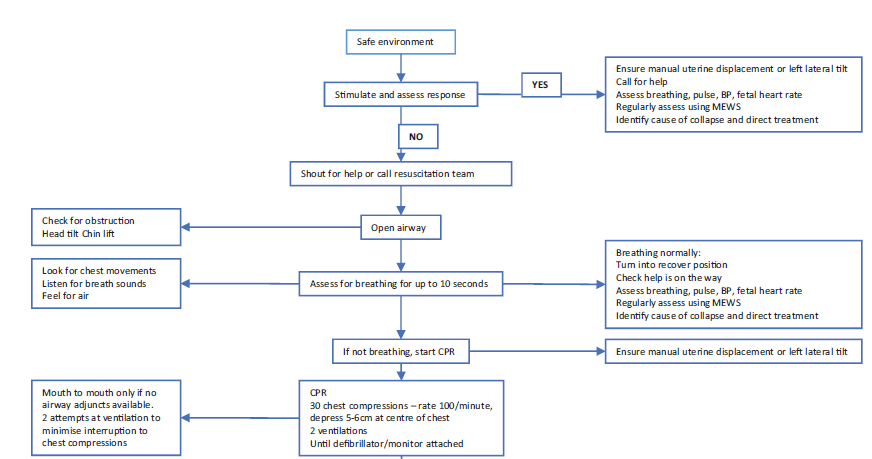 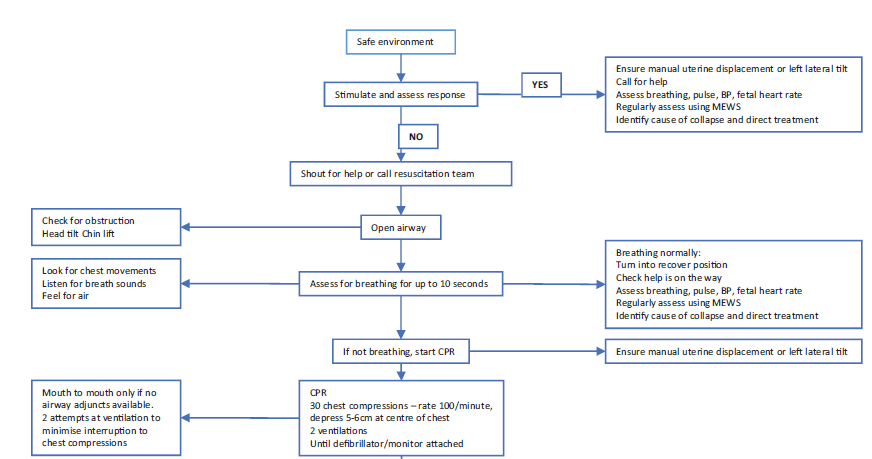 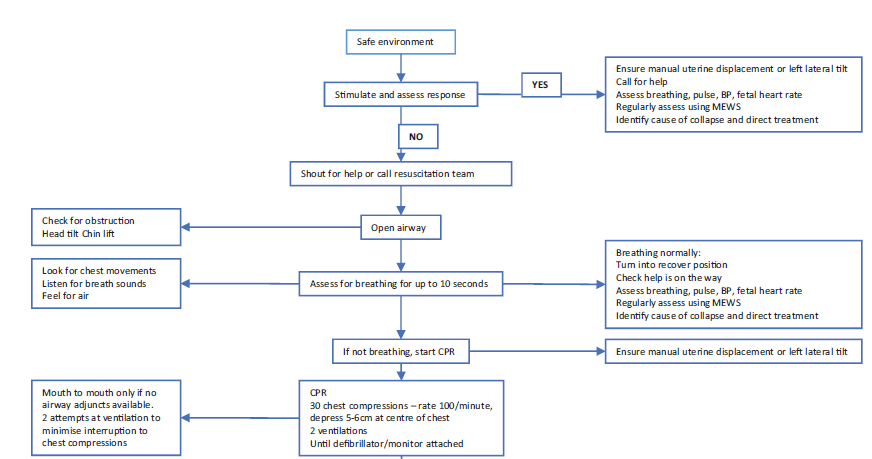 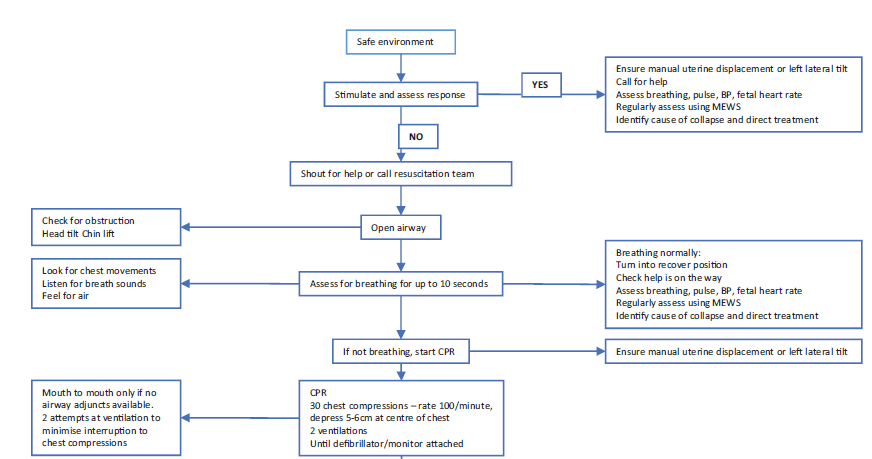 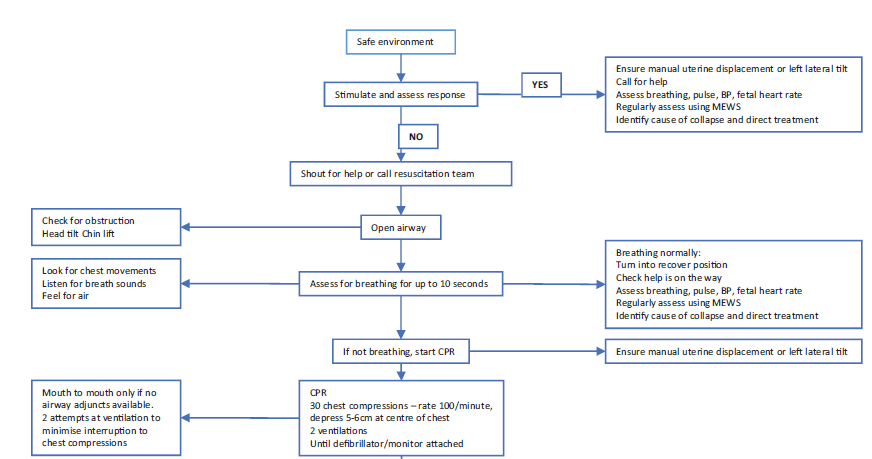 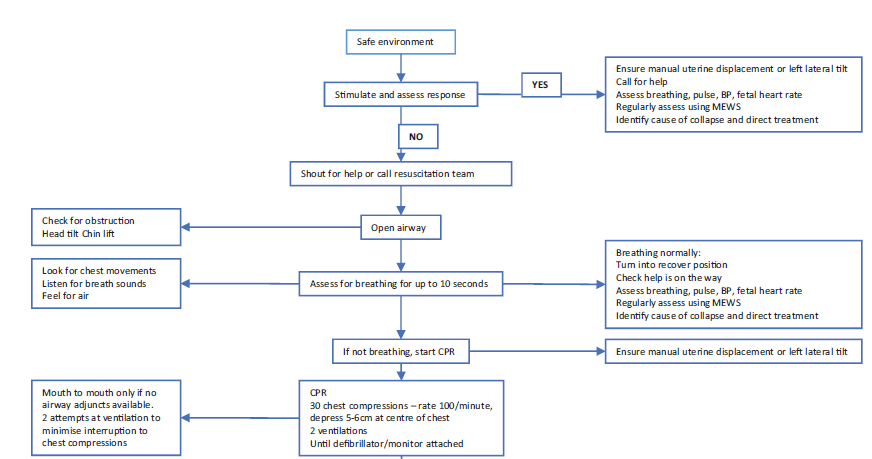 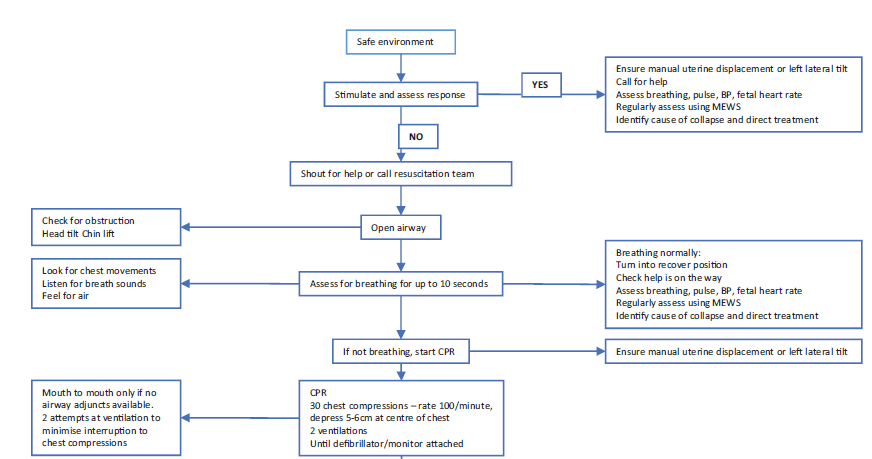 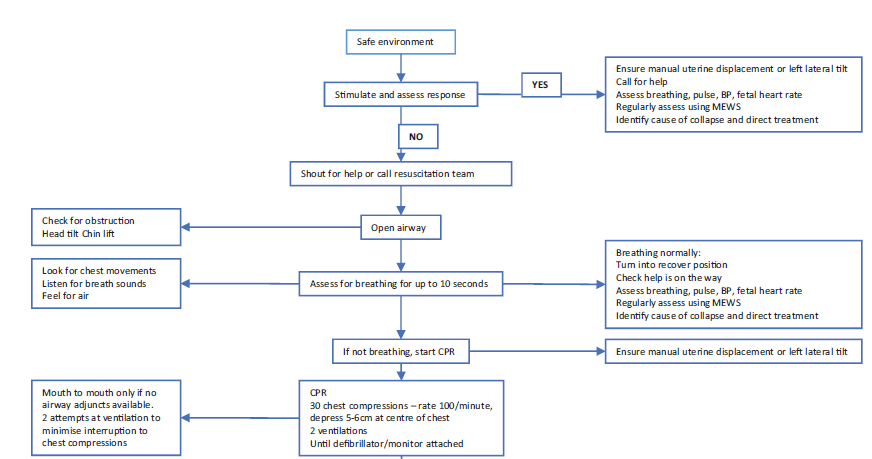 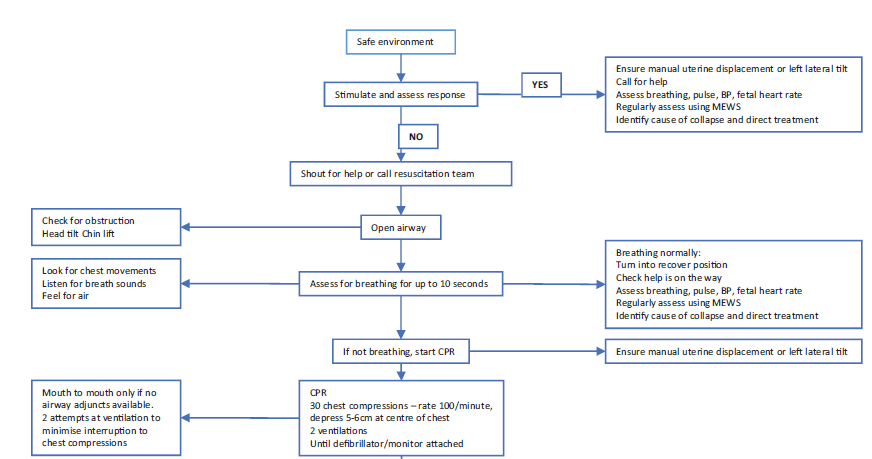 Relieve aortocaval compression after 20 weeks
Manual displacement of the uterus to left side of the abdomen Head to toe left tilt at an angle of 15-30 0
►
►
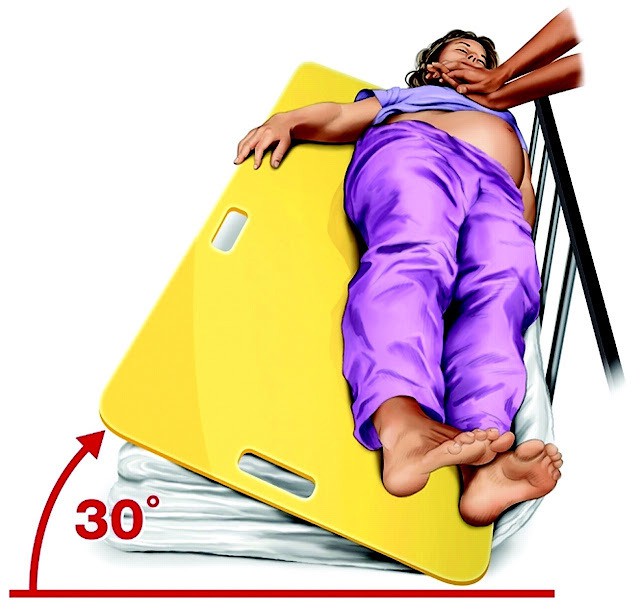 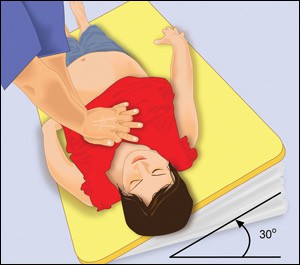 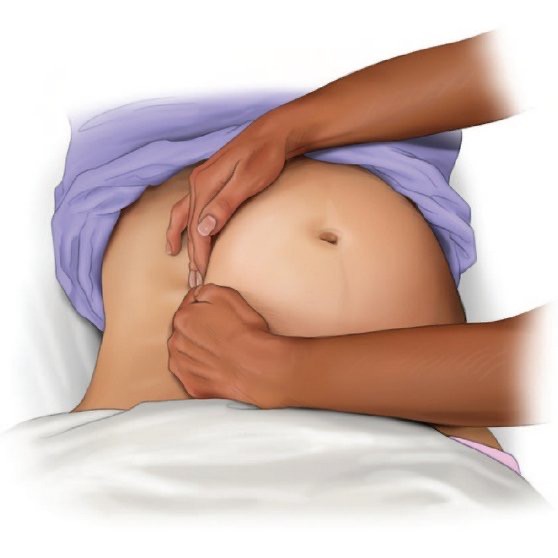 This Photo by Unknown Author is licensed under CC BY-NC-ND
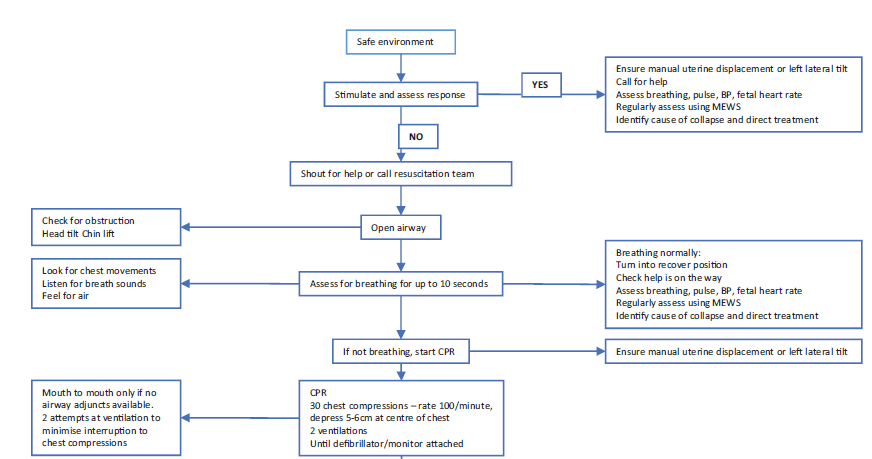 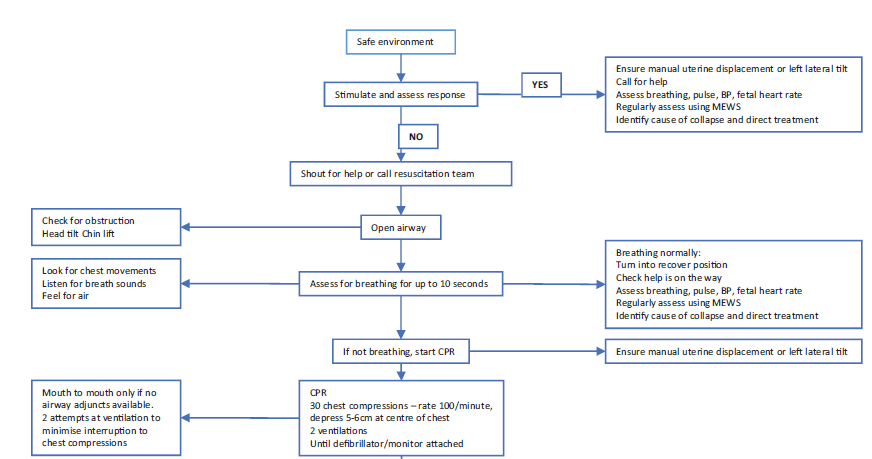 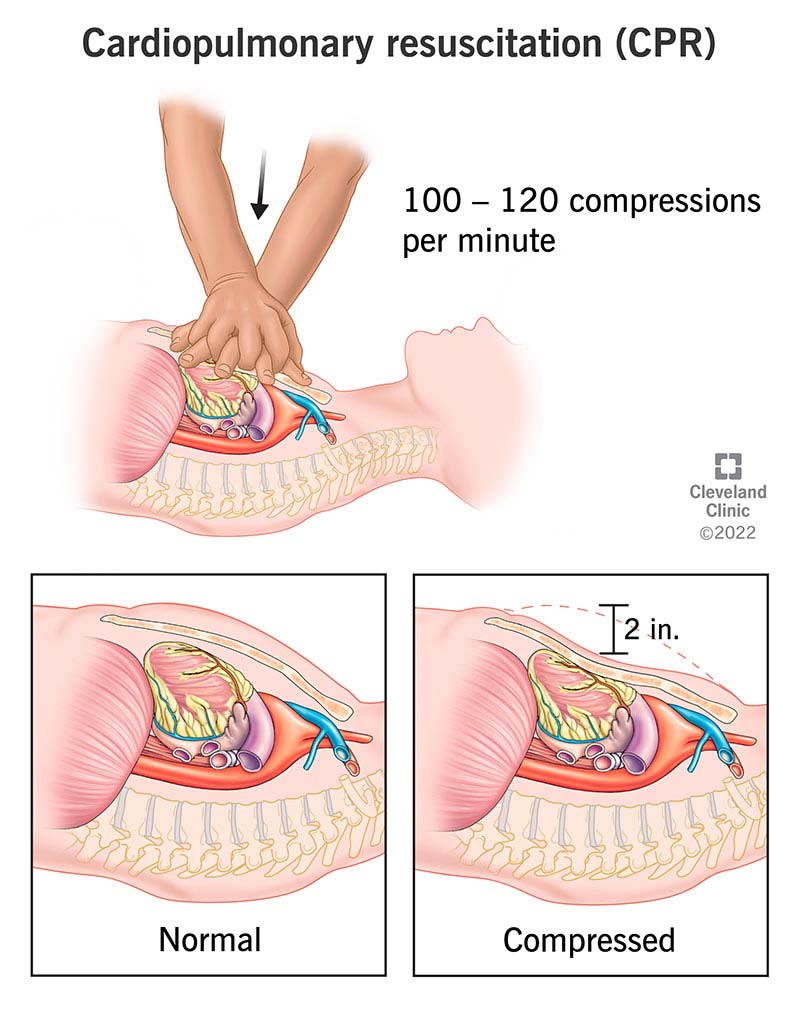 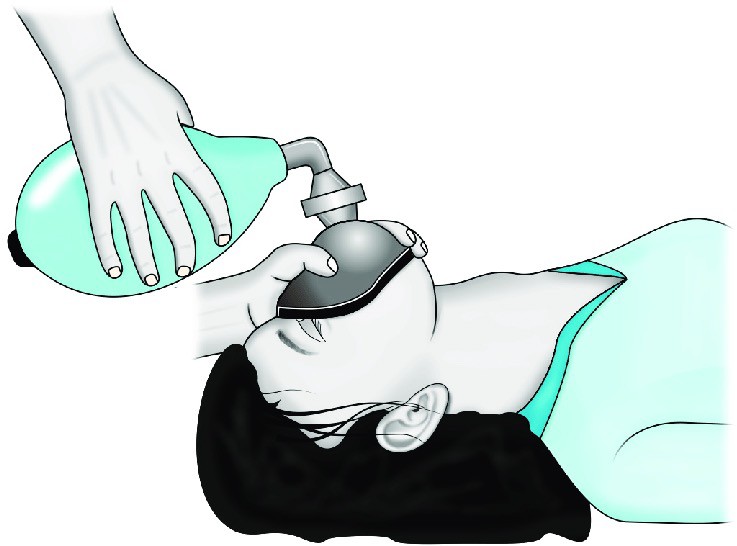 Airway management
If unconscious intubte immediately with cuffed endotracheal tube
If intubation fails
Call for help Maintain oxygenation
Supraglottic airway insertion Front of the neck access
Use wavefoorm capnography
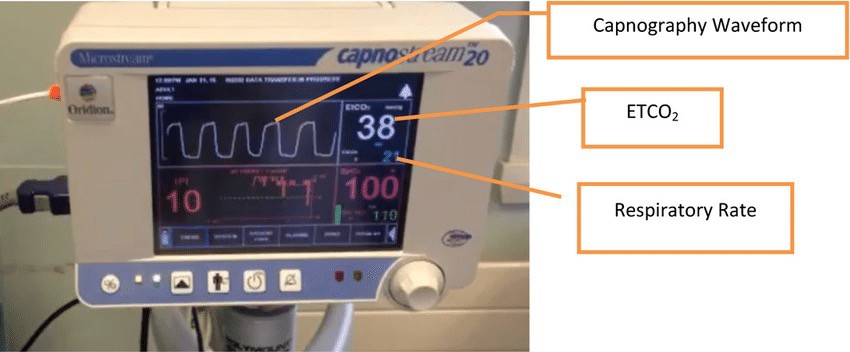 Circulation
Airway clear and if no breathing present start chest compressions
2 wide bore cannulae insertion
Aggressive approach to volume replacement
Abdominal USS to detect concealed bleeding
If defibrillation needed use same energy levels as in non – pregnant patients
After 20 weeks of gestation if chest compressions seems to be ineffective early recourse to delivery
Disability assessment
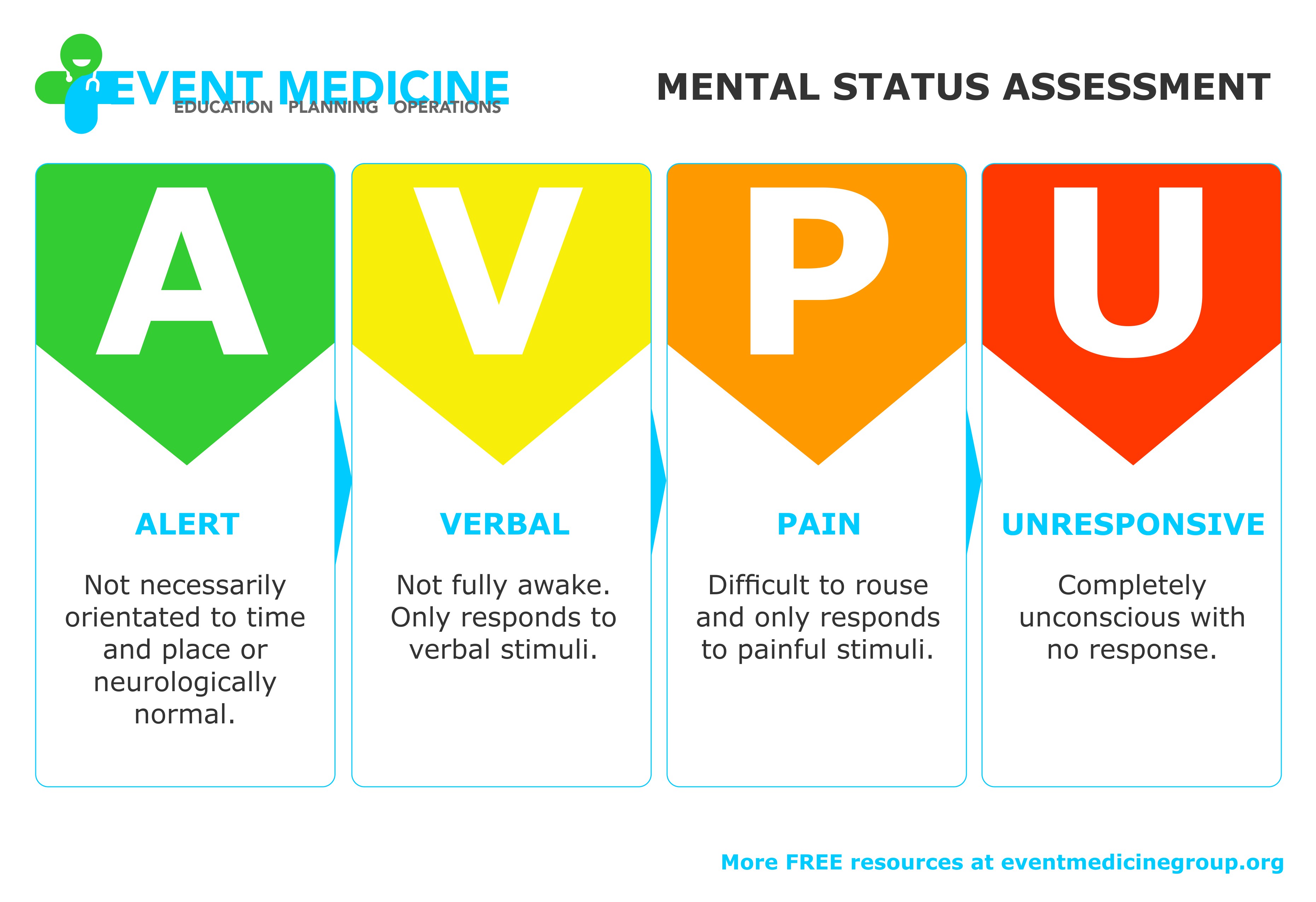 Exposure
Trauma
Rash
Oedema
Other steps in initial management
Assess the fetus
Consider reversible causes for collapse
Continue resuscitation
Consider perimortem caesarean section
Ongoing Management
Depends on the cause of maternal collpase
Involvement of the senior staff
Supervised transfer to HDU/ICU
Main Causes for Maternal Collapse
Haemorrhage
Embolism
Sepsis
Cardiac Diseases
Drug Overdose and Toxicity
Eclampsia
Anaphylaxis
Haemorrhage
APH- prompt delivery of the placenta and fetus
PPH- IV tranexamic acid reduce mortality
Ruptured ectopic pregnancy-excision of ectopic pregnancy
Hepatic rupture or splenic artery rupture
Embolism
VTE- use thrombolysis and anti-coagulation
Amniotic Fluid Embolism- supportive therapy
Sepsis
Care bundle according to “ Surviving Sepsis Guideline”
Measure serum lactate level
Blood cultures and swabs for cultures
Broad spectrum antibiotics within 1st hour of recognition
Fluid therapy and maintain MAP>65mmHg
Maitain saturation and maintain Hb>7g/dL
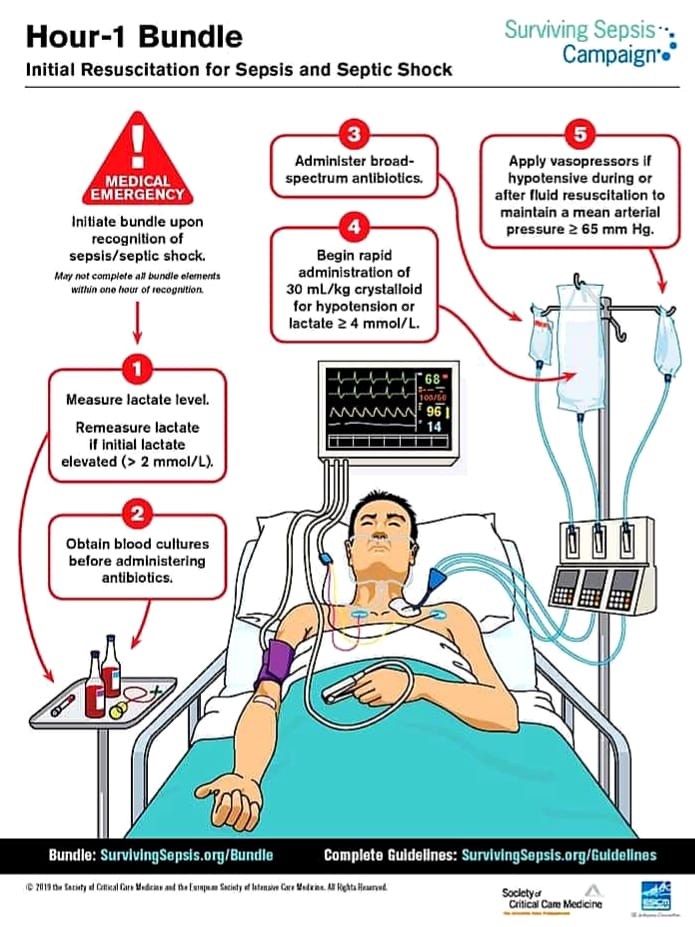 Cardiac disease
Myocardial infarction
Sudden arrhythmias
Prosthetic cardiac valves
Cardiomyopathy
LVF and pulmonary oedema
Infective endocarditis
Drug ovedose and toxicity
MgSO4- 10% Calcium gluconate 10ml over 10 min
Local anaesthetic agents- Lipid rescue/manage arrhythmias/consider cardio- pulmonary bypass
Eclampsia
Control seizures with MgSO4
Definitive management- Delivery of fetus and placenta
Anaphylaxis
Rmove potential agent
ABCDE approach
1:1000 adrenaline 0.5mg IM
Adjuvant therapy- IV/IM Chlophenamine and Hydrocortisone
Outcome
Depends on:
Cause
Access to emergency care
Gestational age
Team management
Senior obstetrician
Senior obstetrics anaesthetist
Neonatal team if gestational age> 22 weeks
Senior midwife
Intensivist
Clinical Governance
Accurate documentation
Incident reporting
Training on resuscitation
Debriefing
Thank you!